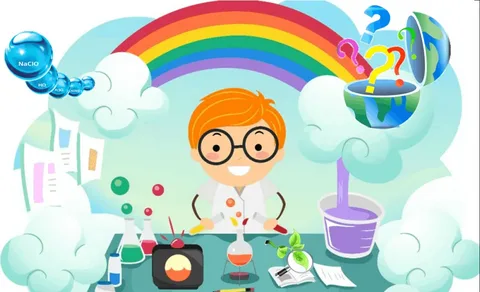 Опытно-экспериментальная деятельность для детей раннего возраста
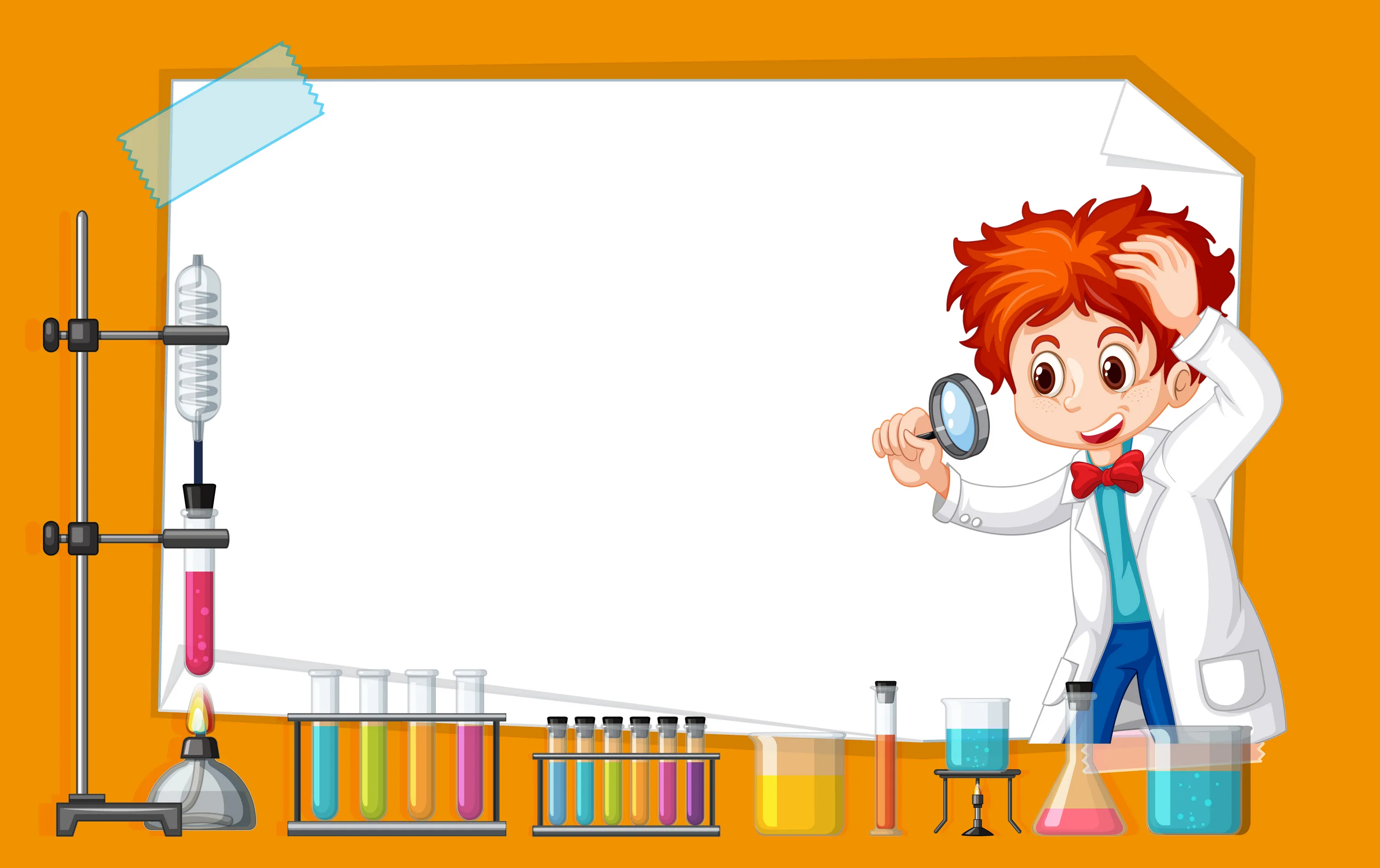 Уважаемые родители! Представляем вашему вниманию электронный образовательный маршрут на тему «Опытно-экспериментальная деятельность для детей раннего возраста»Маршрут поможет Вам в работе с детьми по формированию исследовательской деятельности, поможет обогатить словарь, расширить кругозор детей, а так же интерес к окружающему миру.
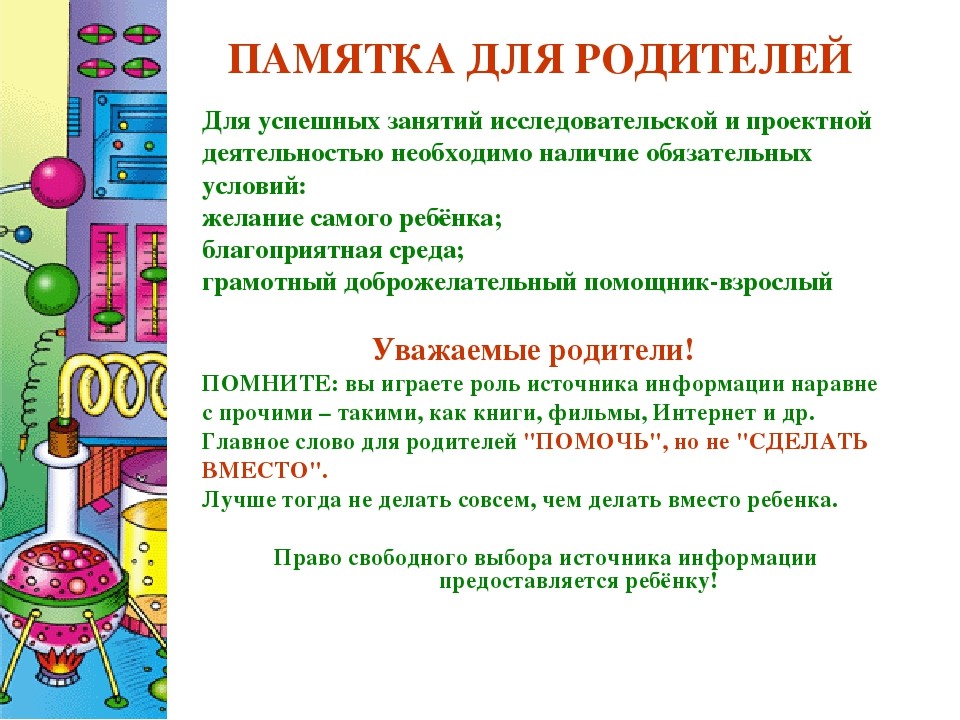 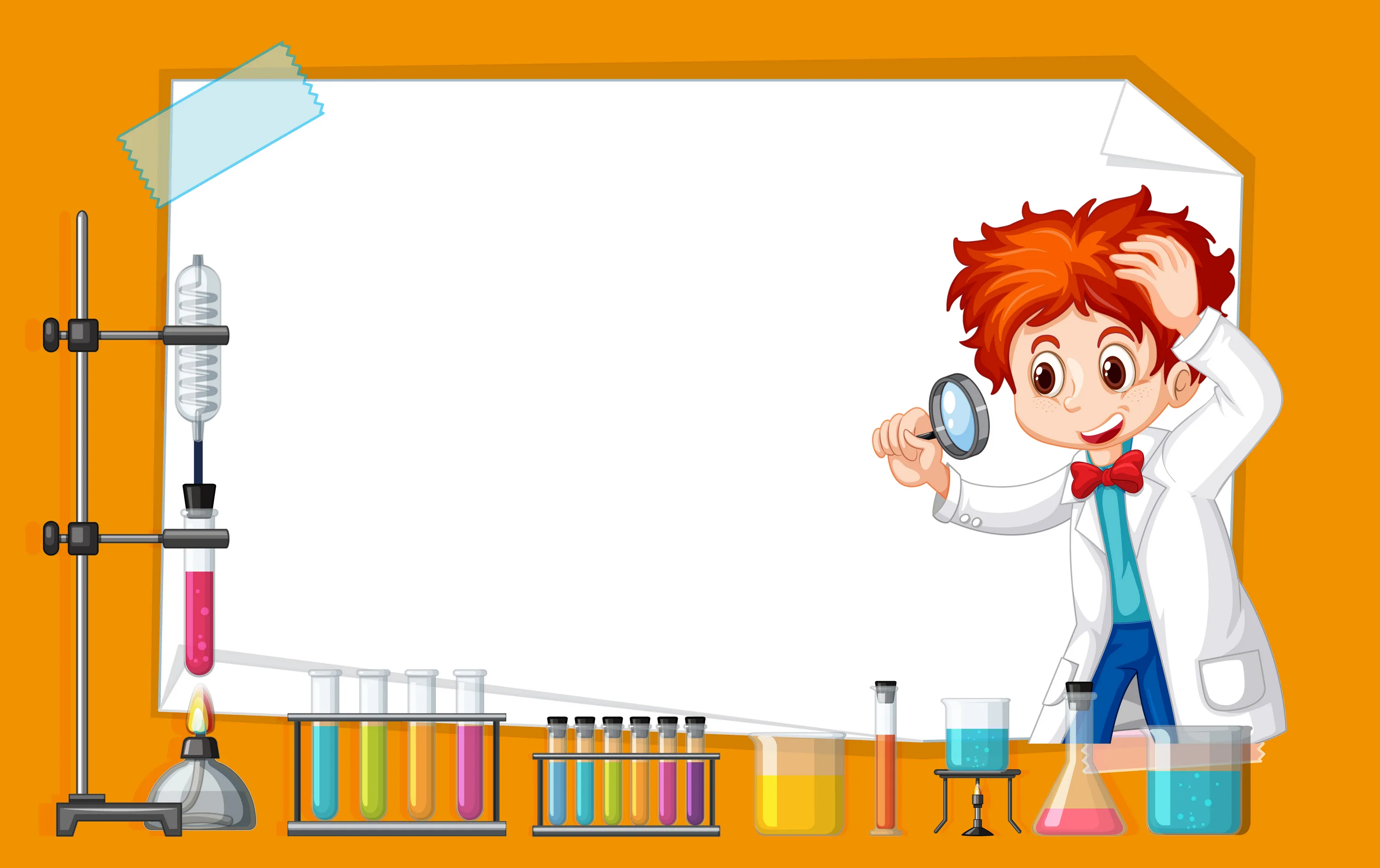 Предлагаем Вам пройти по ссылкам и посмотреть обучающие видеоуроки, сделать простые опыты вместе с детьми и узнать много нового и интересного!Обучающий мультфильм - Что тонет? Что плавает? И почему?https://www.youtube.com/watch?v=2T53xoDQO7g
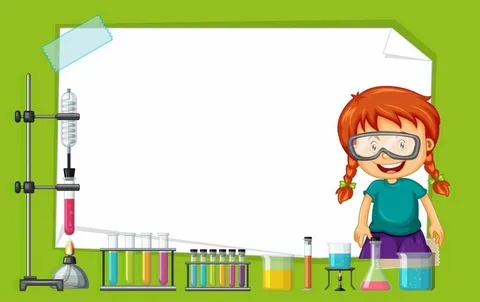 Мультфильмы с участием фиксикопознавательные, поучительные, обучающие и развивающие. Фиксики нравятся не только  детям, но и взрослым. Предлагаем посмотреть вместе с детьми:https://youtu.be/xJIRAjw2qa0
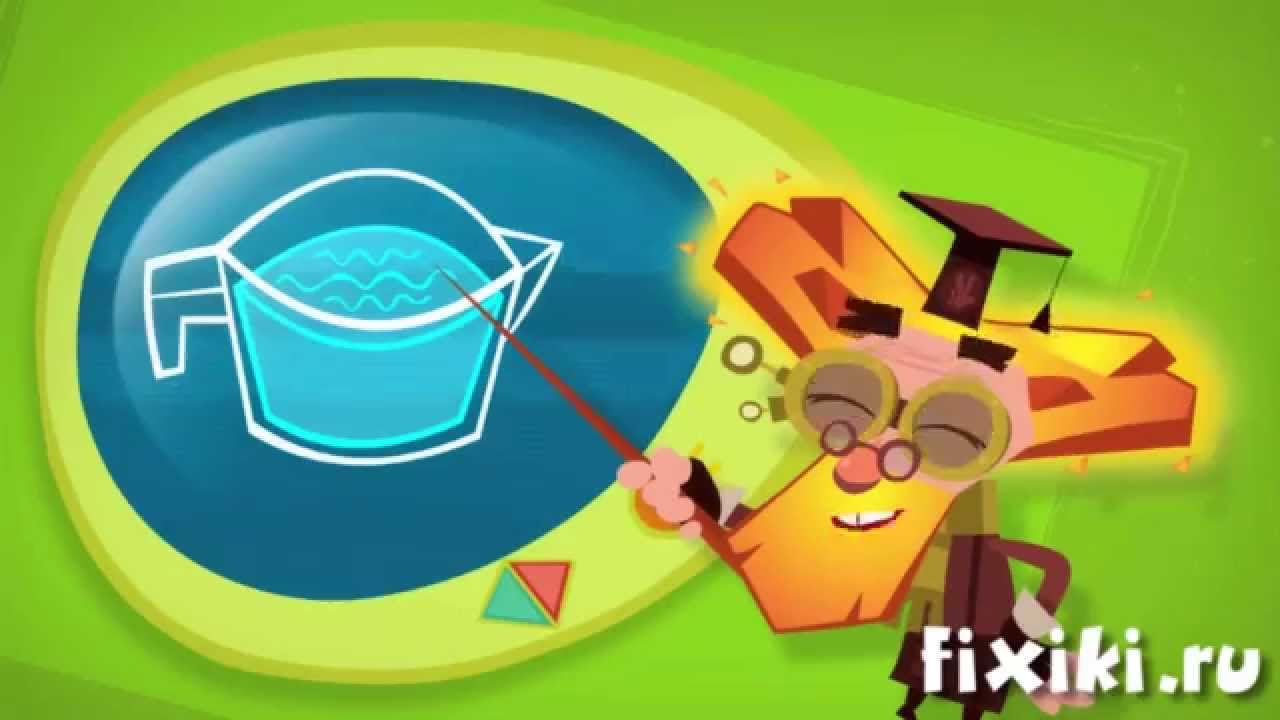 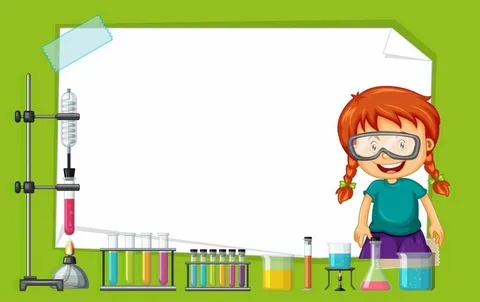 Предлагаю провести несколько интересных опытов вместе с детьми
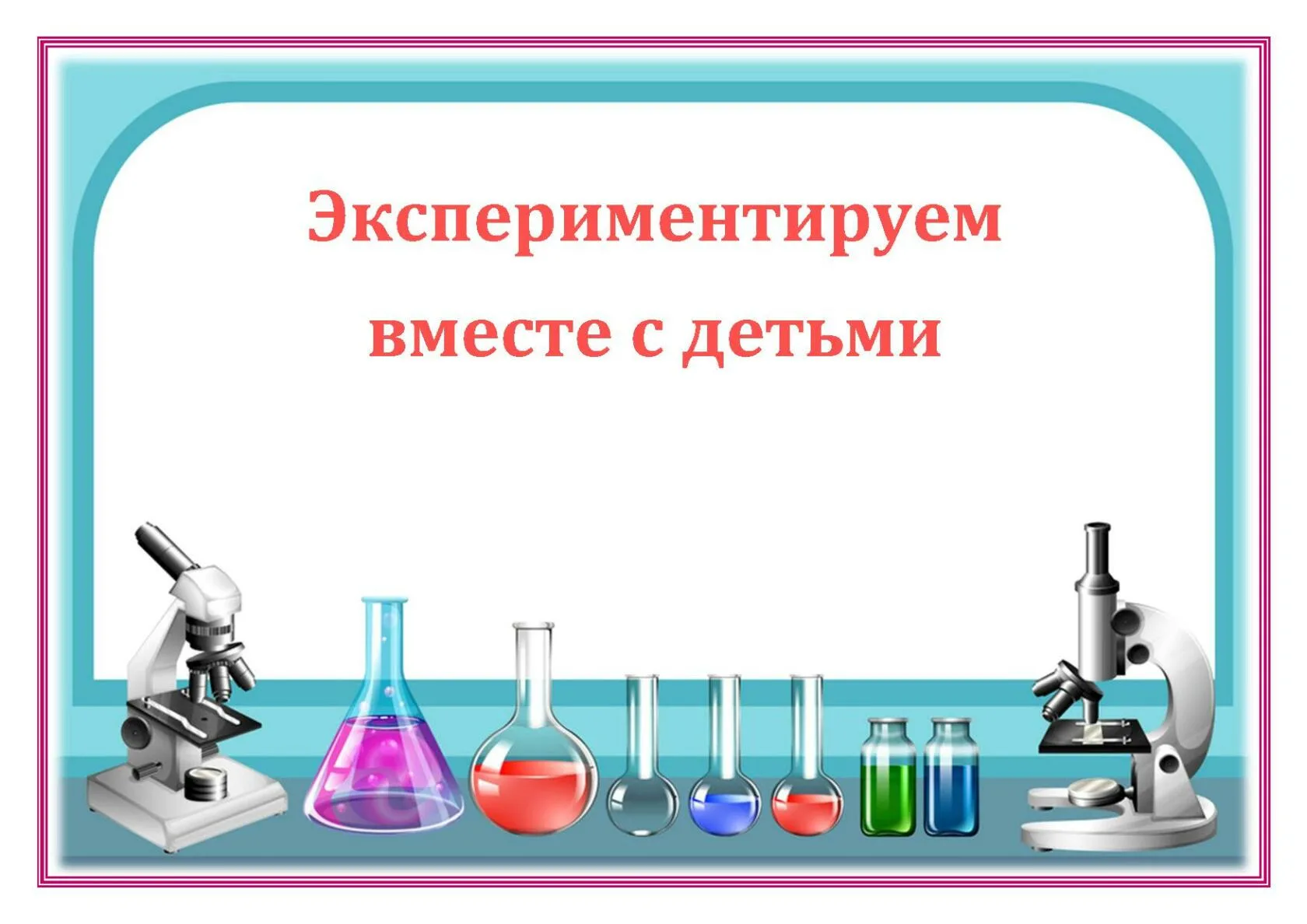 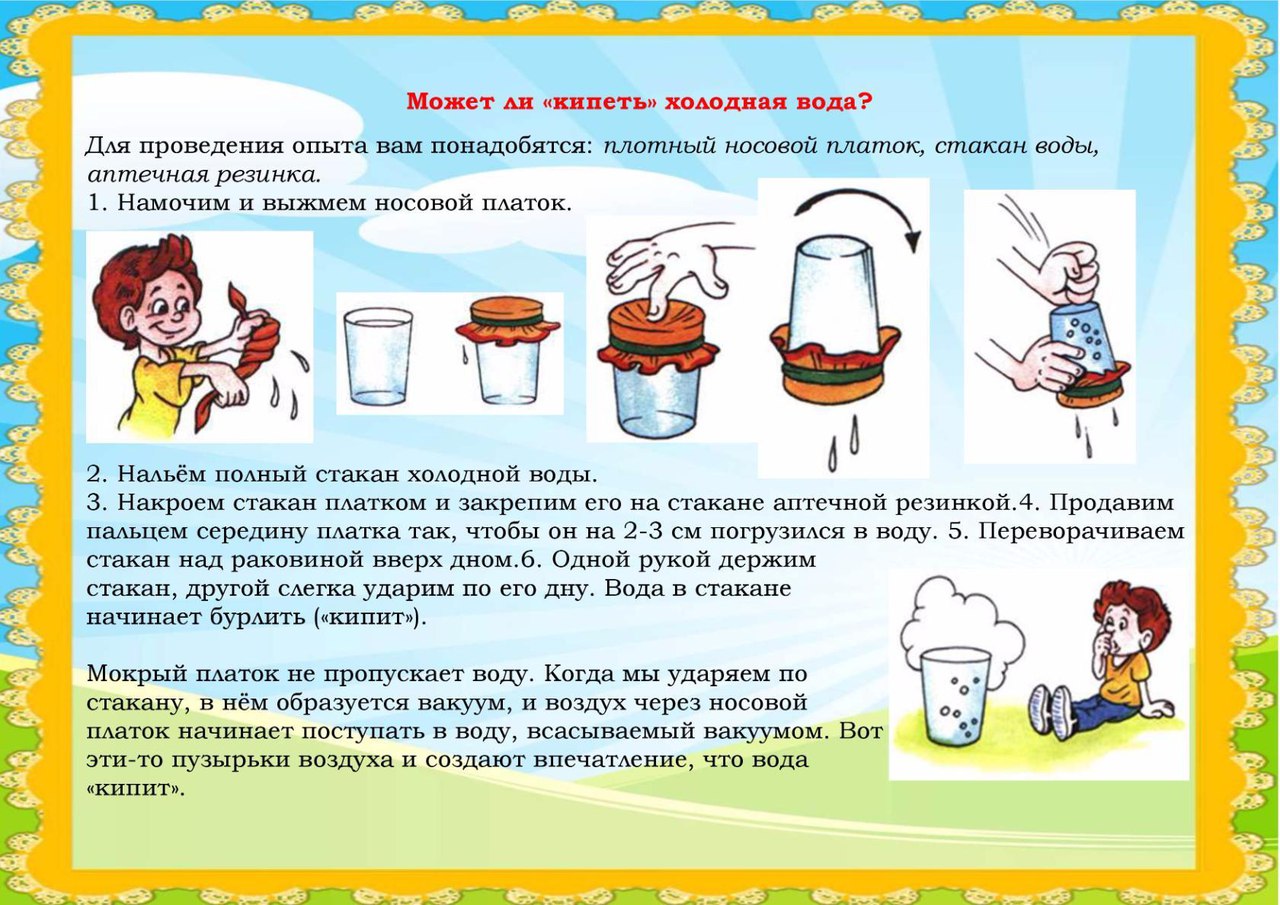 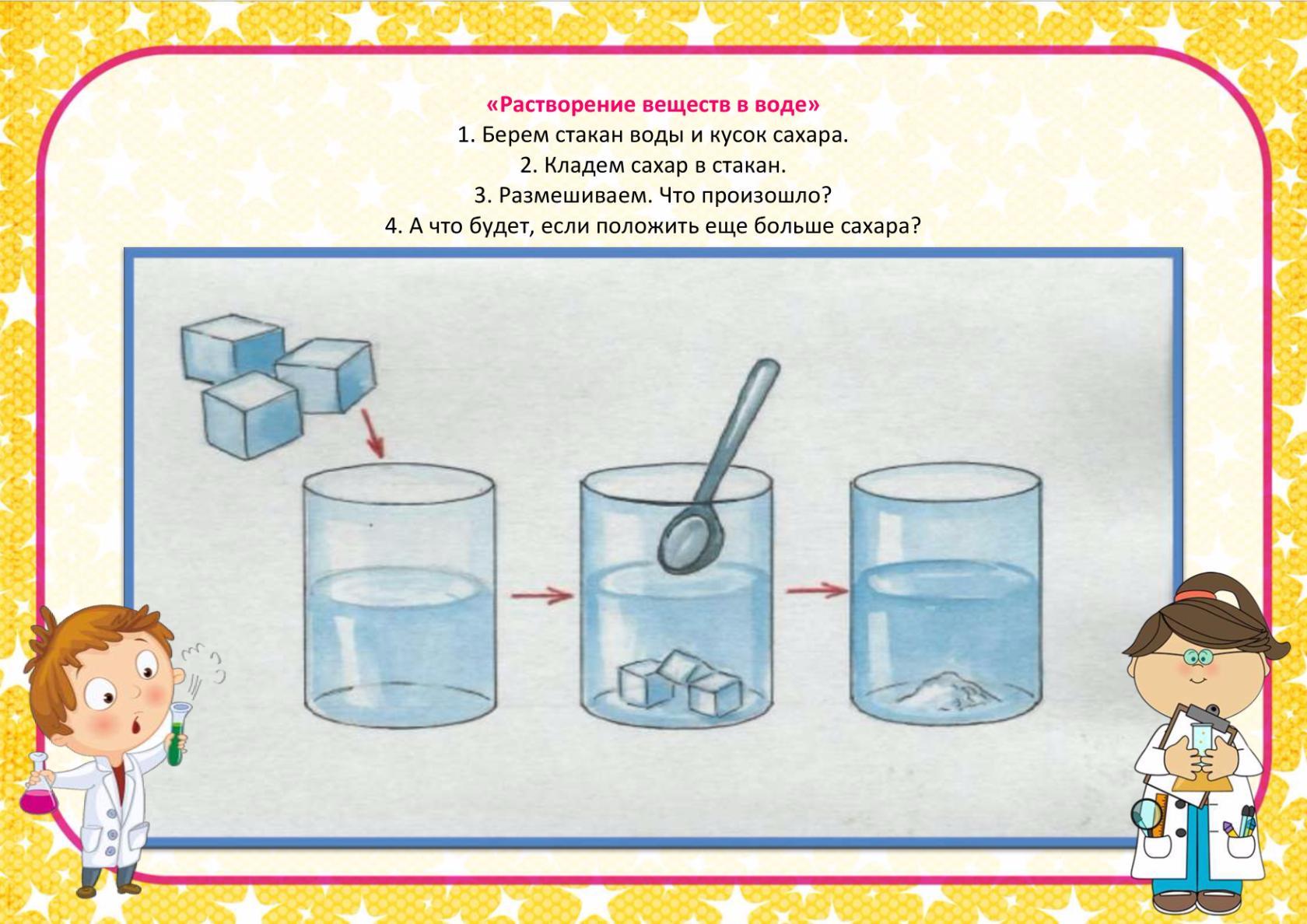 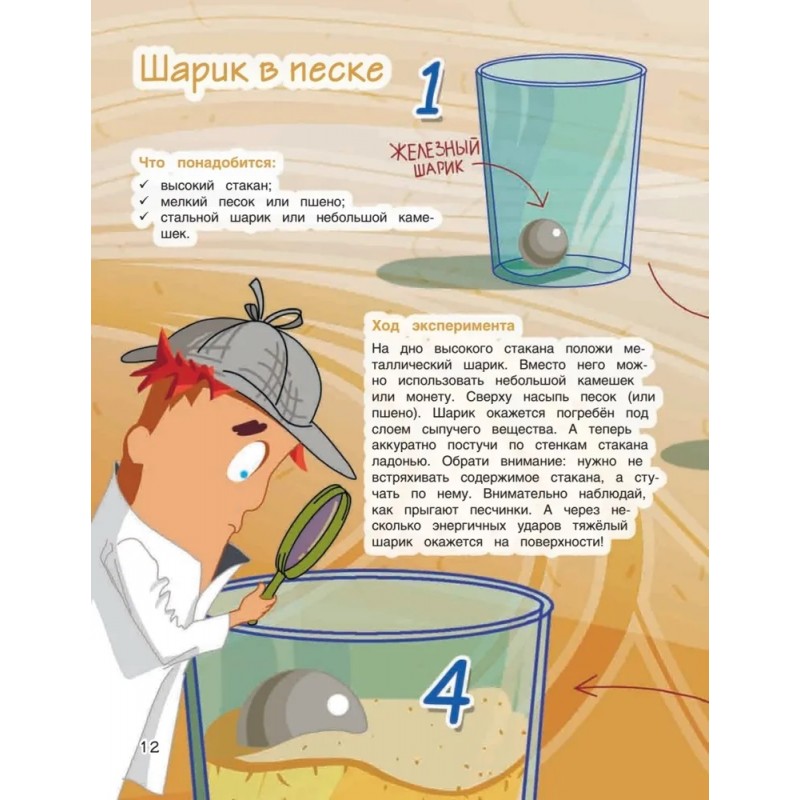 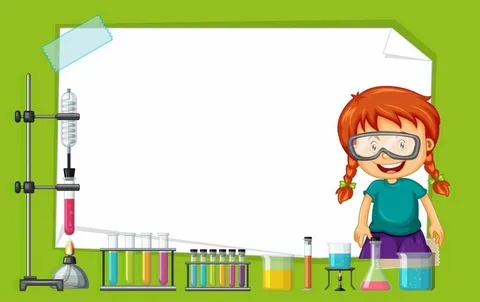 Но по этой теме можно найти очень много интересной и познавательной информации в сети Интернет. Познавайте мир вместе со своими детьми!
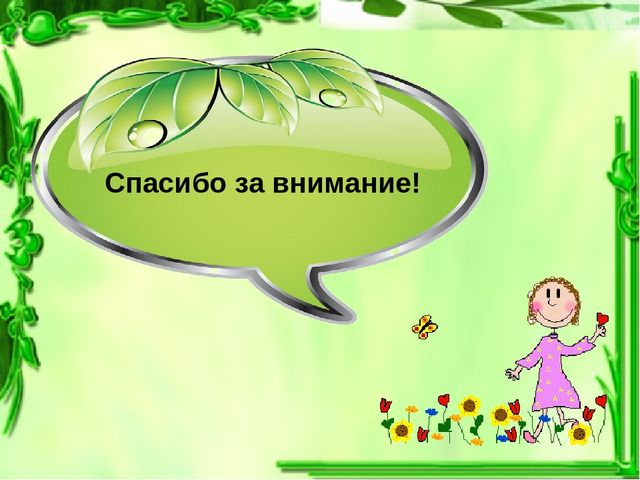 Выполнили воспитатели второй группы  раннего возраста «Светлячок»Зятикова И.А.Шмидт О.А